VOLCANOES
CHAPTER 10 NOTES
VOLCANO
areas on earth's surface where magma and volcanic gases pass through a vent or fissure
1] ORIGIN OF MAGMA
All magma is made of liquid minerals
Can form by adding heat (from friction + Earth’s hot interior)
Can form by decompression melting – pressure is released as magma rises (pressure can force very hot liquid to act like a solid by restricting movement)
Can form by adding water to rock—lowers it’s melting point
A. Divergent volcanism- plates pull apart and lava fills the void
If underwater, landform is an ocean ridge
If on land, landform is a rift
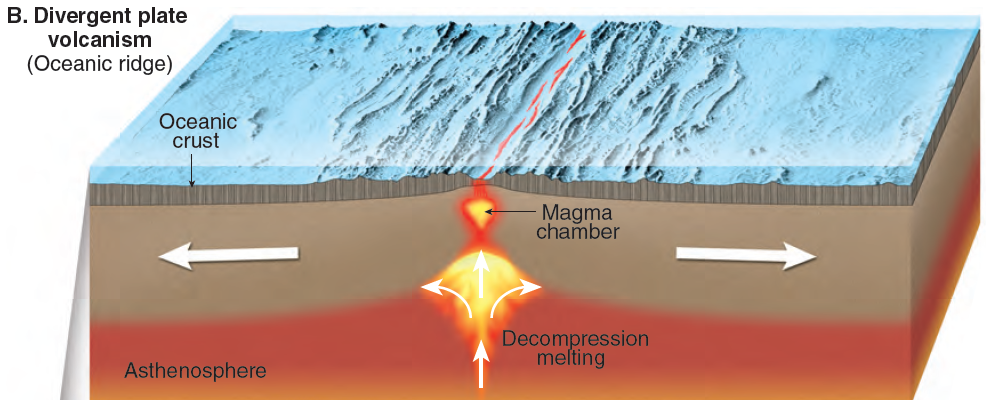 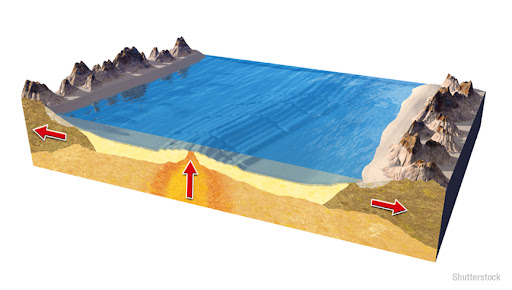 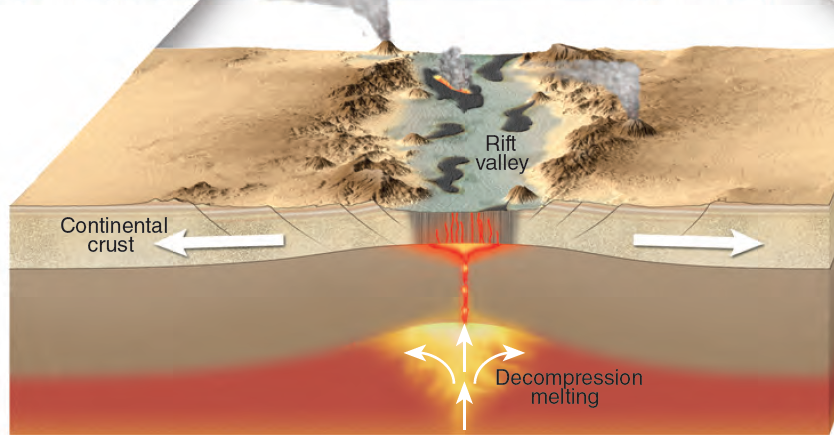 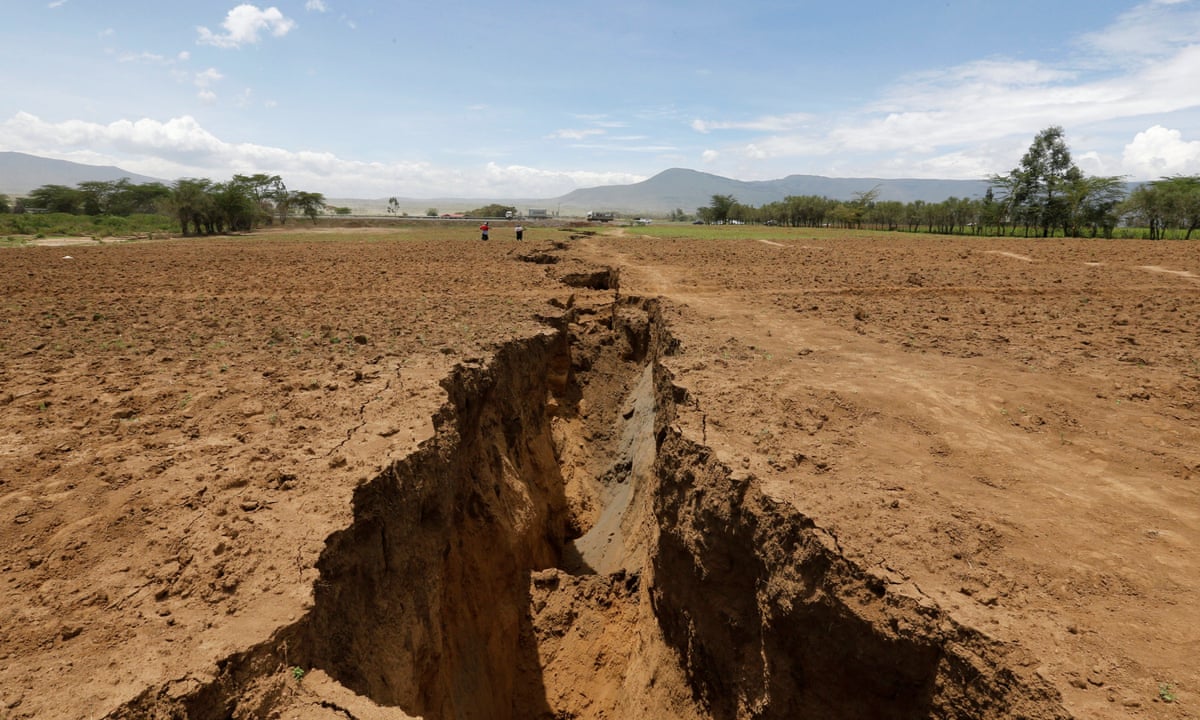 B. Convergent volcanism- plates subduct, melt, then volcanoes form
If underwater, volcanic island arcs form
If on land, continental volcanic arcs form
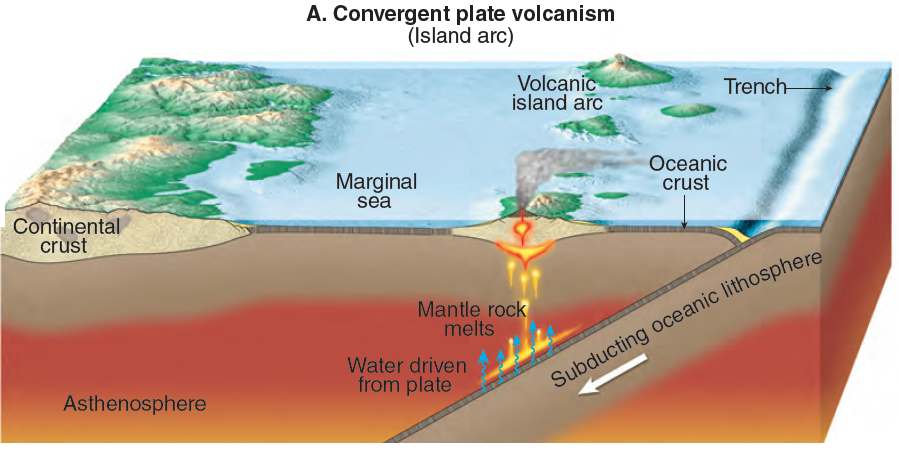 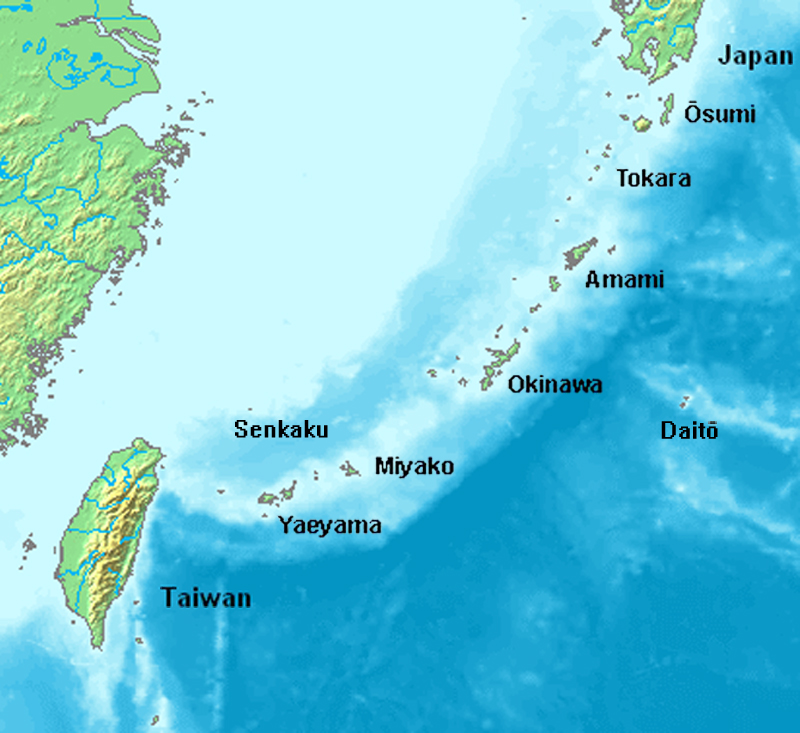 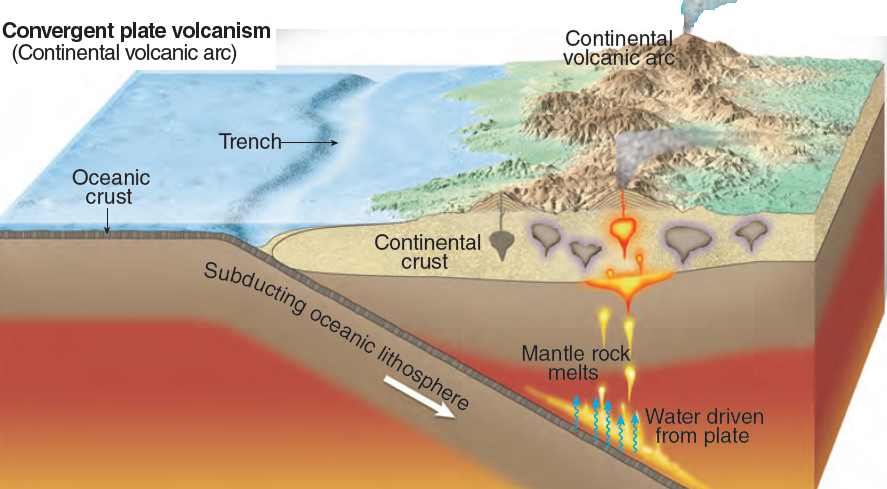 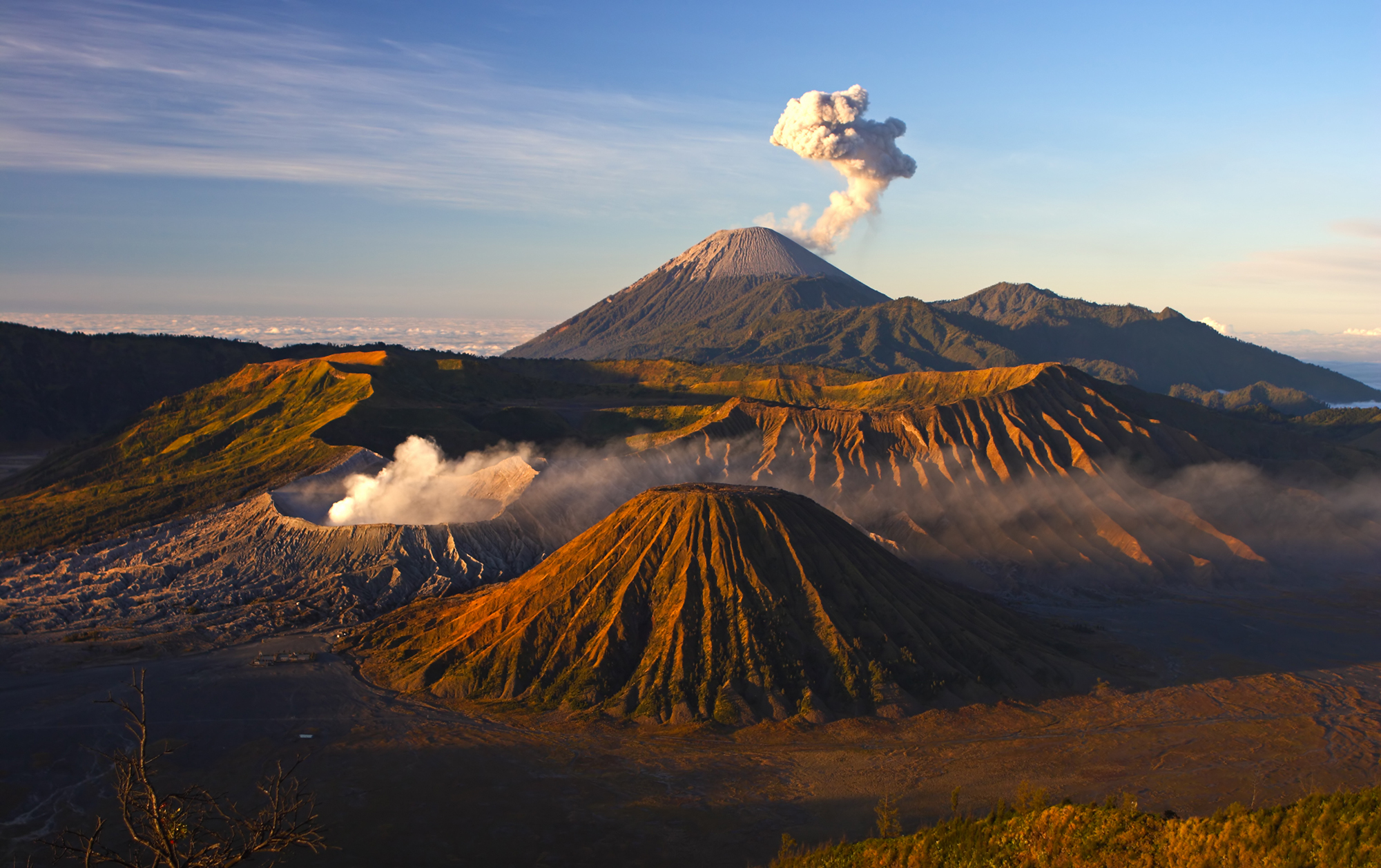 C] Intraplate volcanism – hotspot in earth melts a hole in a tectonic plate and makes a volcano
If underwater, an island forms
If on land, a random volcano forms
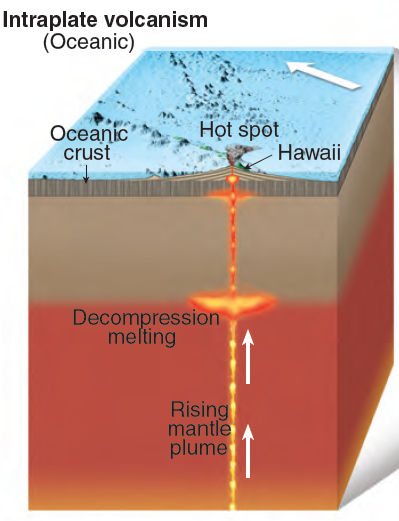 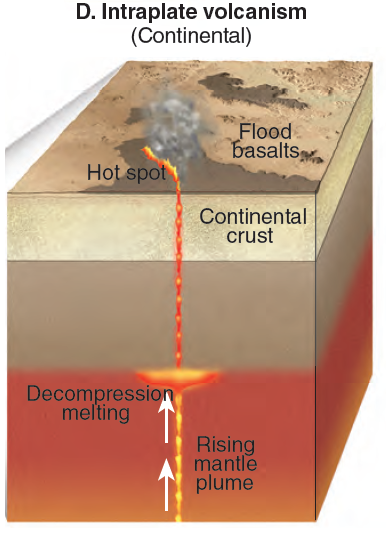 1. FACTORS AFFECTING ERUPTIONS
Viscosity – high viscosity= thick lava and low viscosity = thin lava
Lava that is more viscous is more explosive and doesn’t flow as far
Lava that is less viscous is less explosive and flows a long way
B. DISSOLVED GASES
Basaltic lava allows gases to escape making quiet eruptions
Granitic lava prevents gases from escaping so they build up and explode
2. VOLCANIC MATERIAL:         A. LAVA
Pahoehoe- hotter, thinner, faster moving basaltic lava-hardens smooth
aa- cooler, thicker, slower moving basaltic lava-hardens sharp
Pillow lava- when lava erupts underwater forming rounded lumps
WHICH ONE?
WHICH ONE?
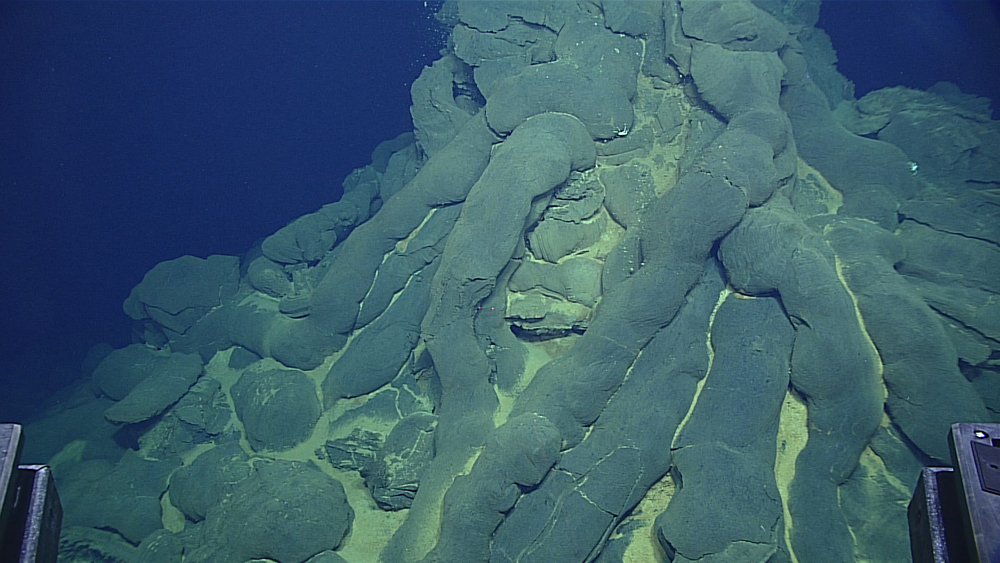 WHICH ONE?
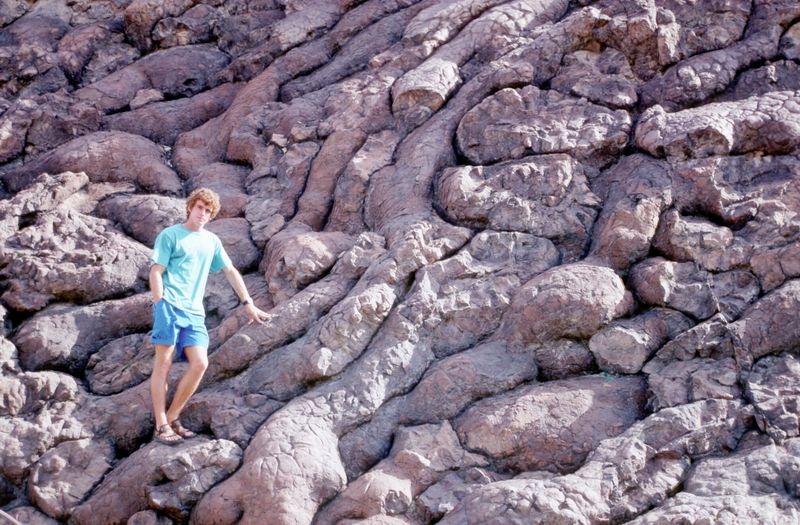 WHICH ONE?
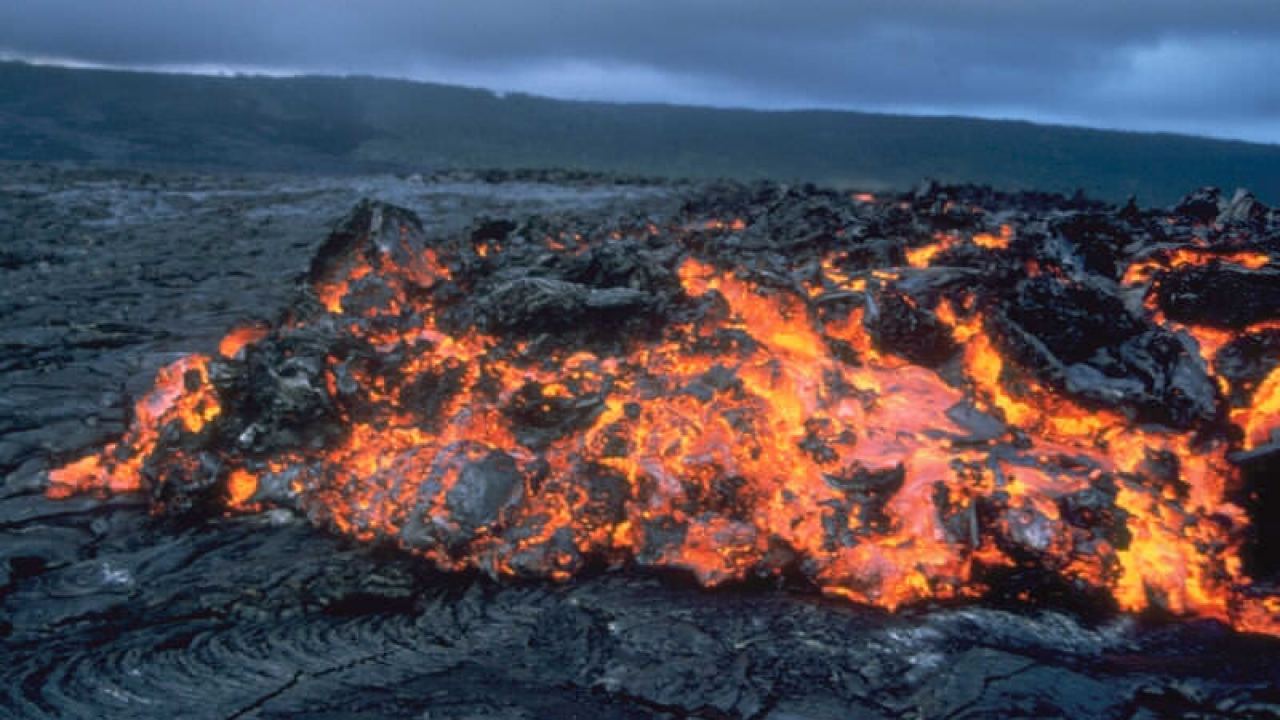 WHICH ONE?
B. GASES
volcanoes can emit thousands of tons of gases each day
more gas = explosive, especially with thick lava
less gas = more quiet
pyroclastic materials- solid fragments ejected from a volcano (not lava) that appears as a dark cloud and races downhill at over 200 km/ hour and 700 degrees C
dust- (less than .25mm) tiny glass shards that are microscopic and hundreds of degrees
Volcanic ash- (less than 2mm) gases in magma form bubbles, then the walls of the bubbles break into tiny, glasslike slivers
lapilli- (less than 64 millimeters) sand sized to tennis ball-lava bits that harden while in the air
volcanic blocks- larger than 64 mm (baseball-to house sized) solid rock blasted out
volcanic bombs- larger than 64 mm (baseball-to house sized) lava blob that cools in the air
WHICH ONE?
WHICH ONE?
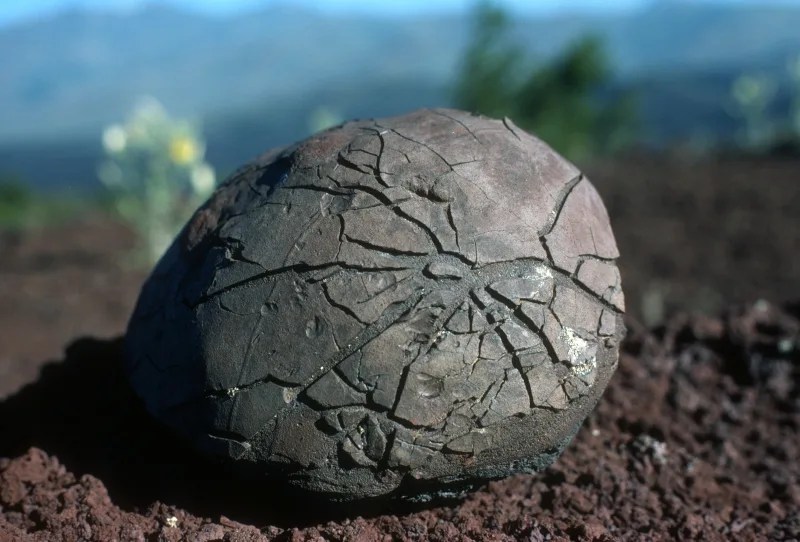 WHICH ONE?
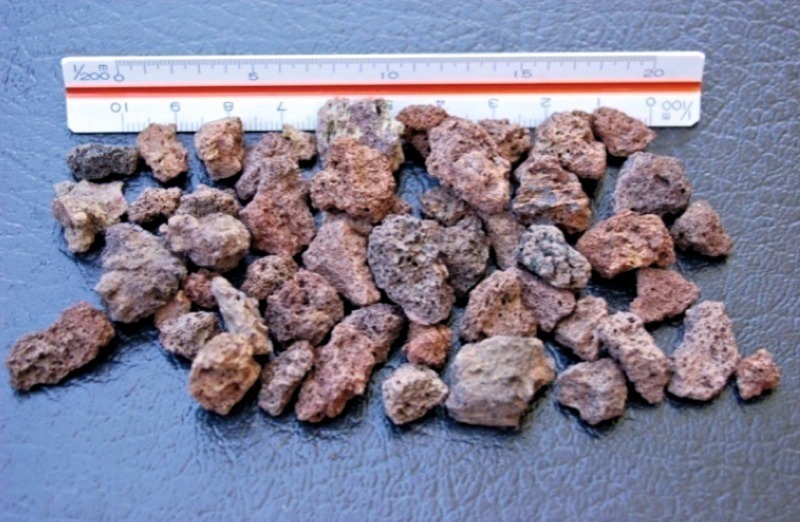 WHICH ONE?
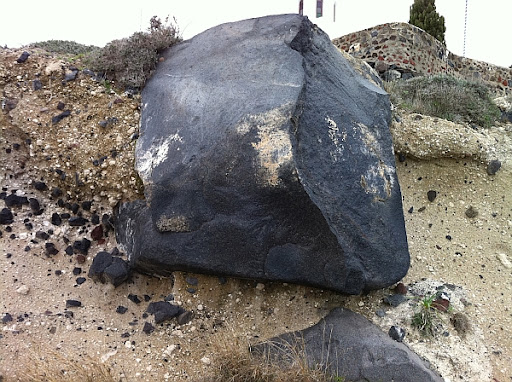 WHICH ONE?
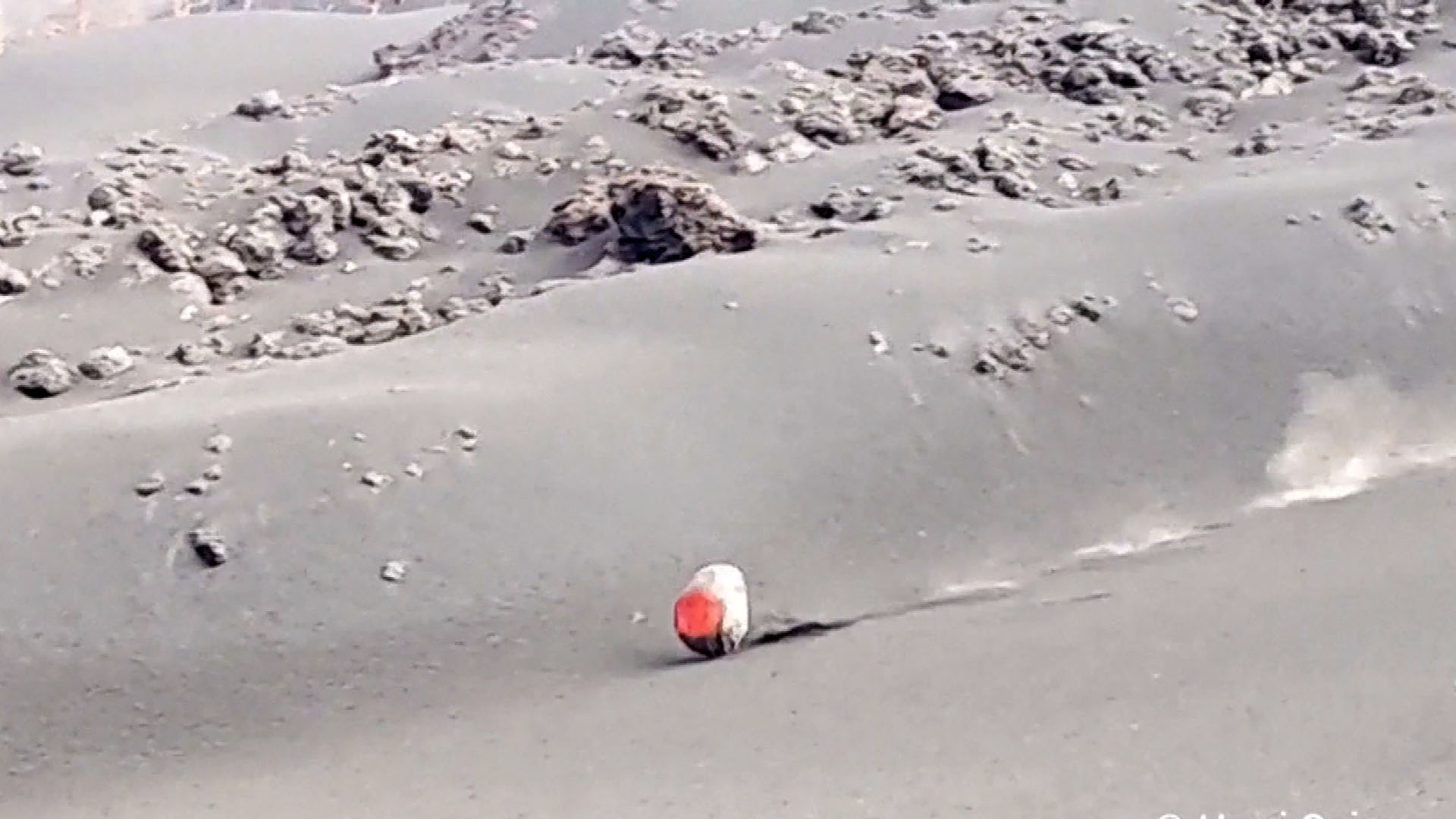 3. Volcano anatomy:
fissure- the first crack magma breaks through
vent- opening at the top of a volcano
magma chamber- large blob of melted magma under the volcano
conduit- main pipe through which magma exits
WHICH ONE?
GIANT’S CAUSEWAY IN IRELAND- ANCIENT REMAINS OF A FISSURE ERUPTION
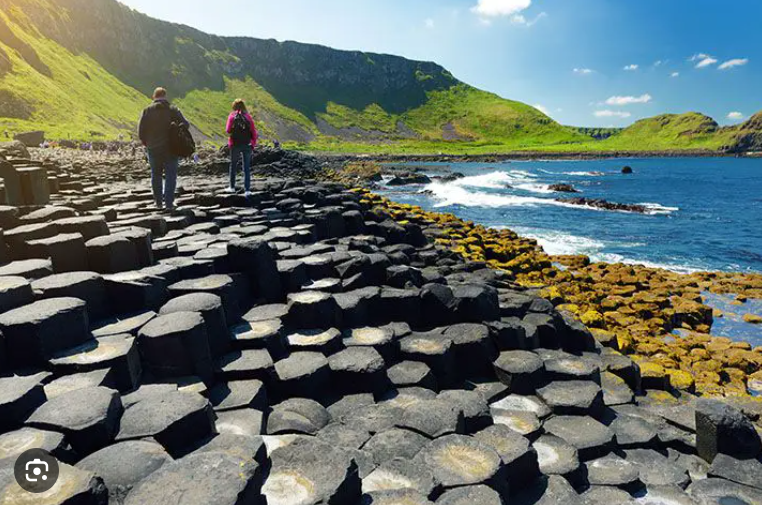 WHICH ONE?
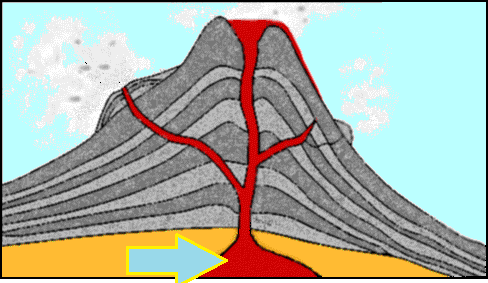 WHICH ONE?
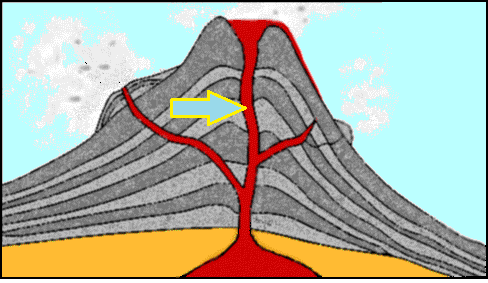 WHICH ONE?
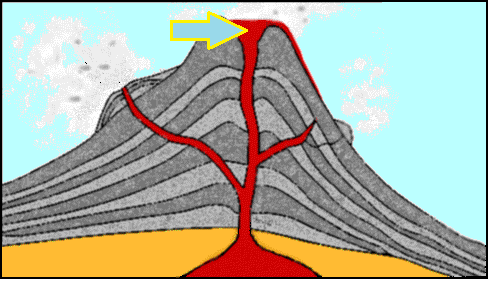 4. TYPES OF VOLCANOES:	a. Shield
dome shaped volcano 
built from layer upon layer of non-explosive eruptions 
thin runny lava
EXAMPLE: Mauna Kea in Hawaii (the tallest mt in the world)
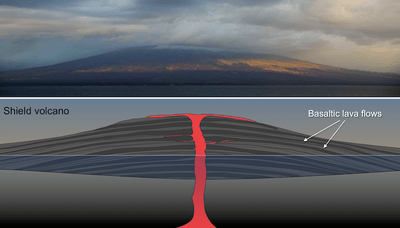 B. Cinder cone-
steep volcano 
built from pyroclastic explosive eruptions
thick lava and big chunky rocks exit and don't move far
relatively small 
example: Paricutin in Mexico
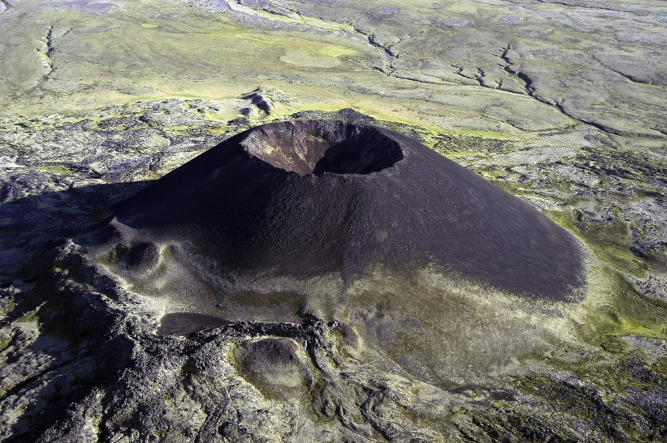 Famous volcano Paricutin- born Feb 20, 1943 in a farmer’s cornfield
164 feet high after just one day
Paricutin—currently 2,800 ft high
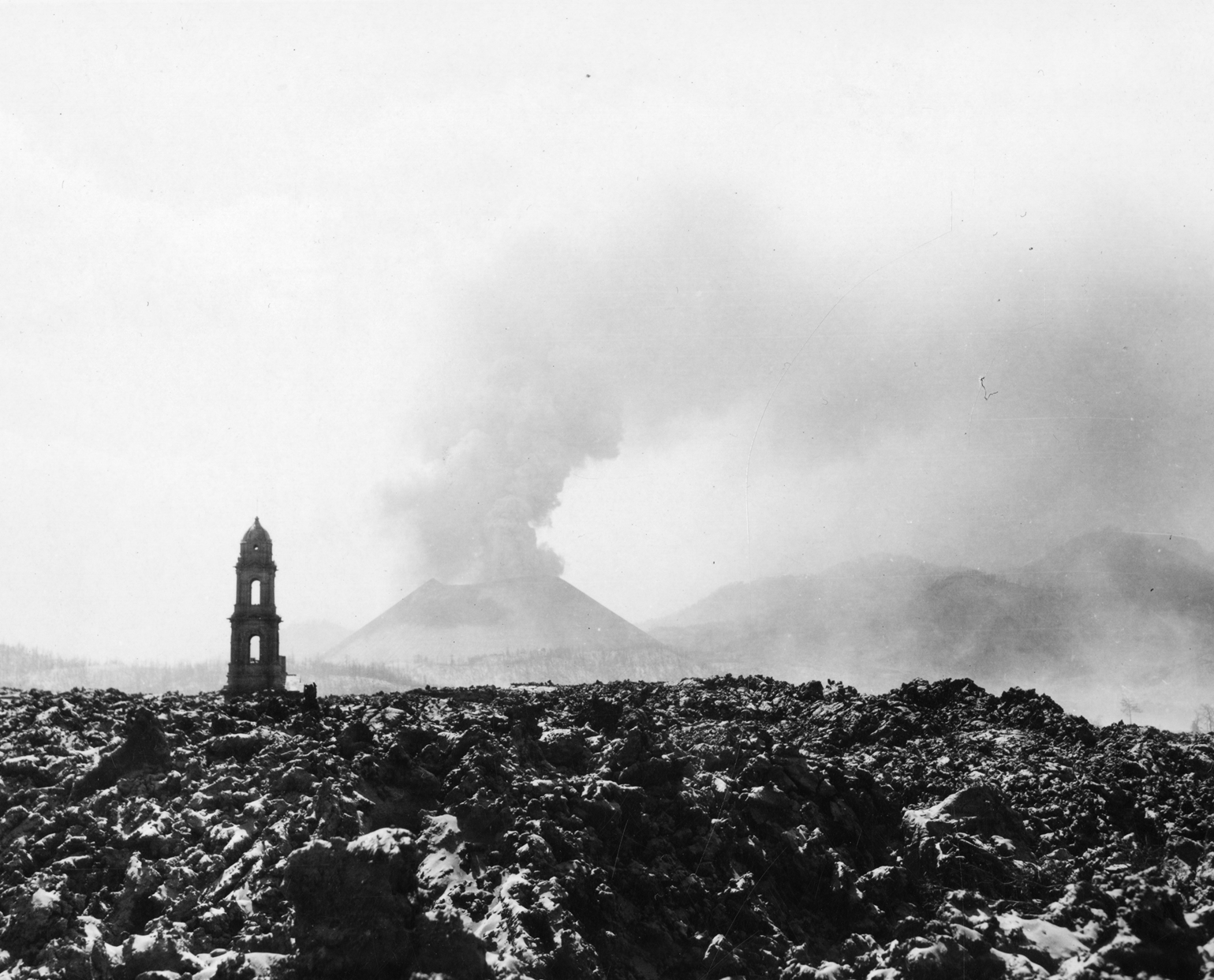 All you can see is the church steeple of the town
PARICUTIN- BORN 1943
Parícutin erupted from 1943 to 1952, unusually long for this type of volcano, and with several eruptive phases. For weeks prior, residents of the area reported hearing noises similar to thunder but without clouds in the sky. This sound is consistent with deep earthquakes caused by the movement of magma. A later study indicated that the eruption was preceded by 21 earthquakes over 3.2 in intensity starting five weeks before the eruption. One week prior to the eruption, newspapers reported 25–30 per day. The day before the eruption, the number was estimated at 300. 
The eruption began on February 20, 1943, at about 4:00 pm local time. The center of the activity was a cornfield owned by Dionisio Pulido, near the town of Parícutin. During that day, he and his family had been working their land, clearing it to prepare for spring planting. Suddenly the ground nearby swelled upward and formed a fissure between 2 and 2.5 meters across. They reported that they heard hissing sounds, and saw smoke which smelled like rotten eggs, indicating the presence of hydrogen sulfide. Within hours, the fissure would develop into a small crater. 
Pulido reported:
At 4 p.m., I left my wife to set fire to a pile of branches when I noticed that a crack, which was situated on one of the knolls of my farm, had opened . . . and I saw that it was a kind of fissure that had a depth of only half a meter. I set about to ignite the branches again when I felt a thunder, the trees trembled, and I turned to speak to Paula; and it was then I saw how, in the hole, the ground swelled and raised itself 2 or 2.5 meters high, and a kind of smoke or fine dust – grey, like ashes – began to rise up in a portion of the crack that I had not previously seen . . . Immediately more smoke began to rise with a hiss or whistle, loud and continuous; and there was a smell of sulfur.
He tried to find his family and oxen but they had disappeared; so he rode his horse to town where he found his family and friends, happy to see him alive. The volcano grew fast and furiously after this. Celedonio Gutierrez, who witnessed the eruption on the first night, reported:
…when night began to fall, we heard noises like the surge of the sea, and red flames of fire rose into the darkened sky, some rising 800 meters or more into the air, that burst like golden marigolds, and a rain like fireworks fell to the ground. 
On that first day, the volcano had begun strombolian pyroclastic activity; and within 24 hours there was a scorian cone fifty meters high, created by the ejection of lapilli fragments up to the size of a walnut and larger, semi-molten volcanic bombs. By the end of the week, reports held that the cone was between 100 and 150 meters high. Soon after the start, the valley was covered in smoke and ash.
C. Composite / stratovolcanoes-
forms from alternating explosive and non explosive eruptions
earth's most dangerous volcanoes
huge quantities of pyroclastic material
example: Mt. St. Helens in Washington
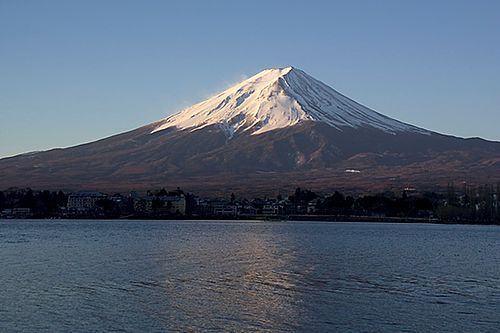 5. OTHER VOLCANIC LANDFORMS
Crater- funnel shaped pit at the top of a volcano
Caldera- large pit created when the magma chamber collapses
Lava plateau- wide, flat, raised landform that results from repeated non explosive eruptions
volcanic necks- rock formation made of core of volcano that is now eroded
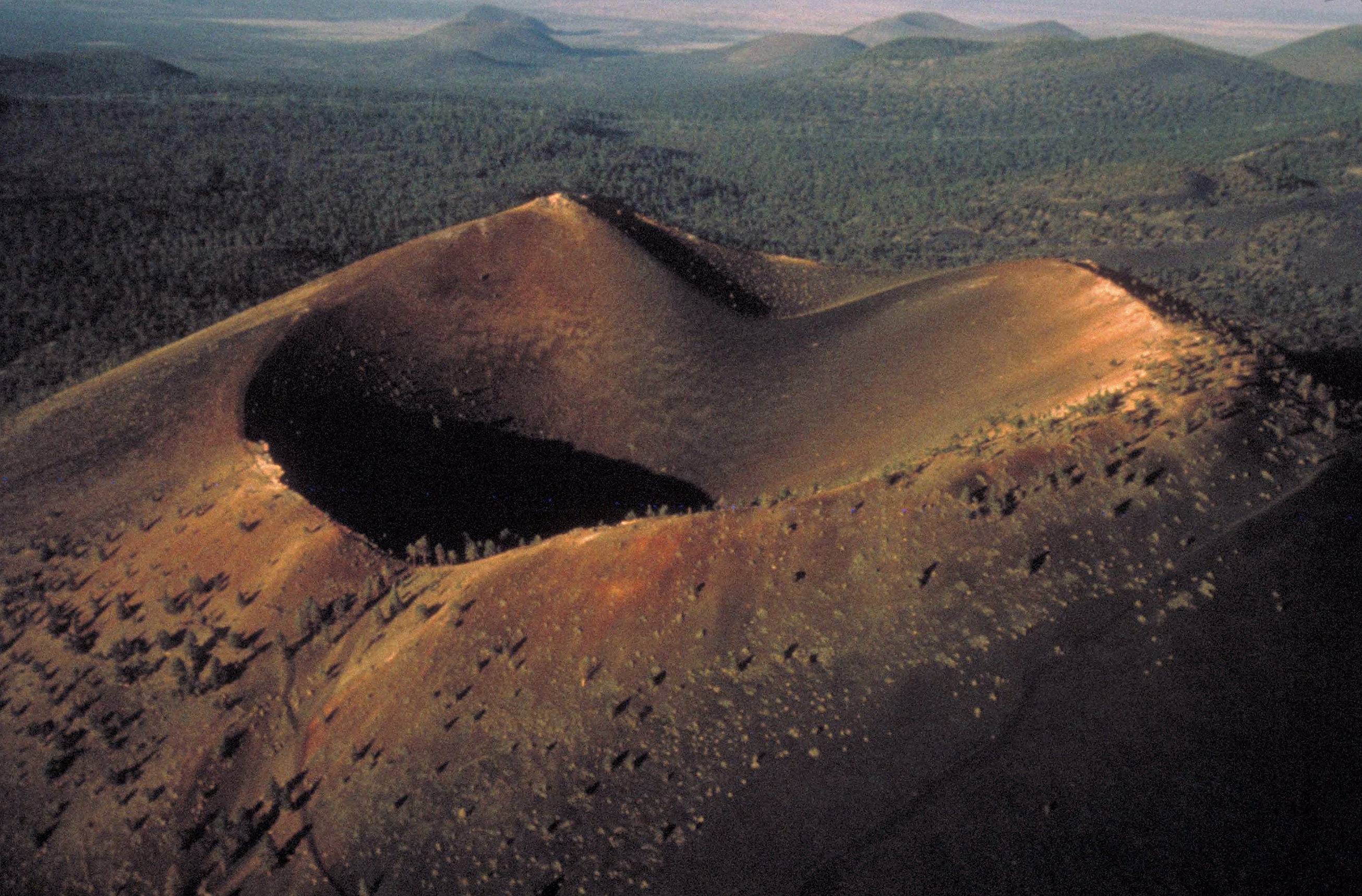 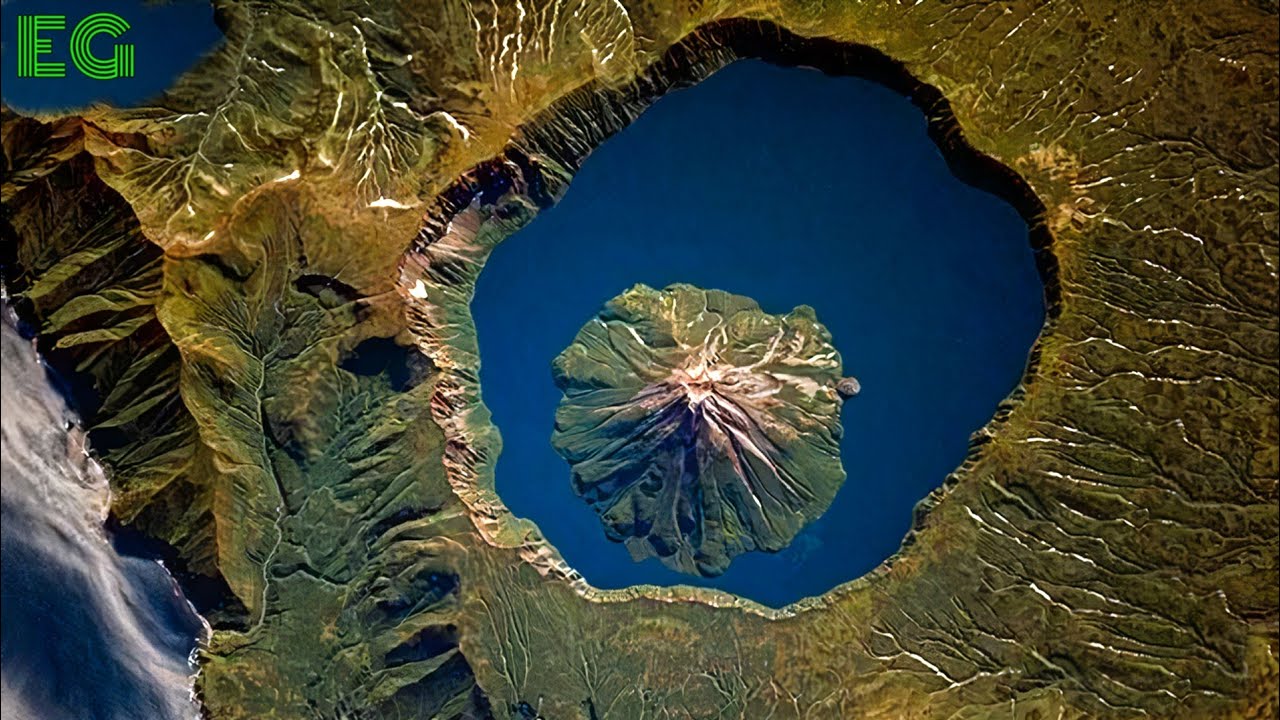 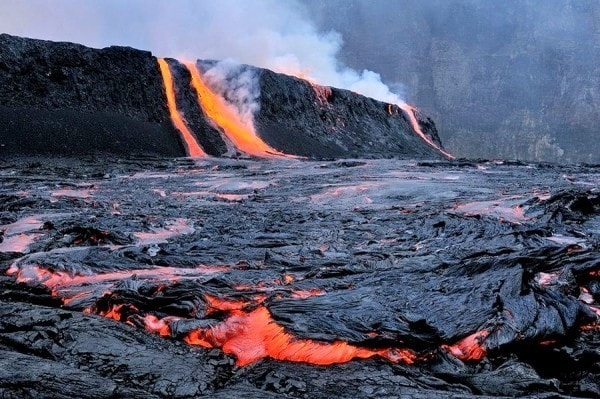 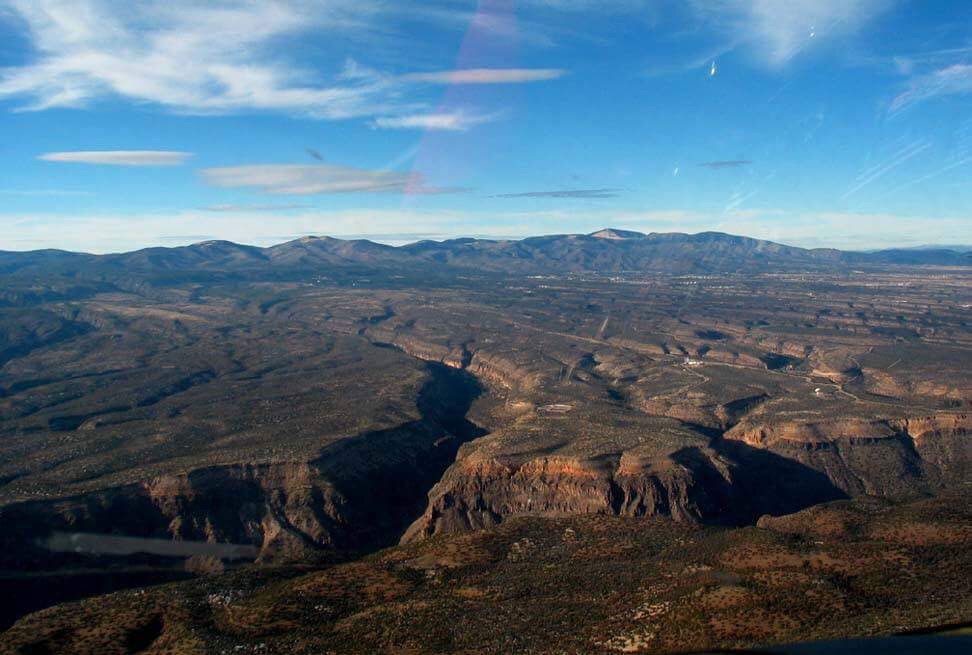 The Pajarito Plateau in New Mexico
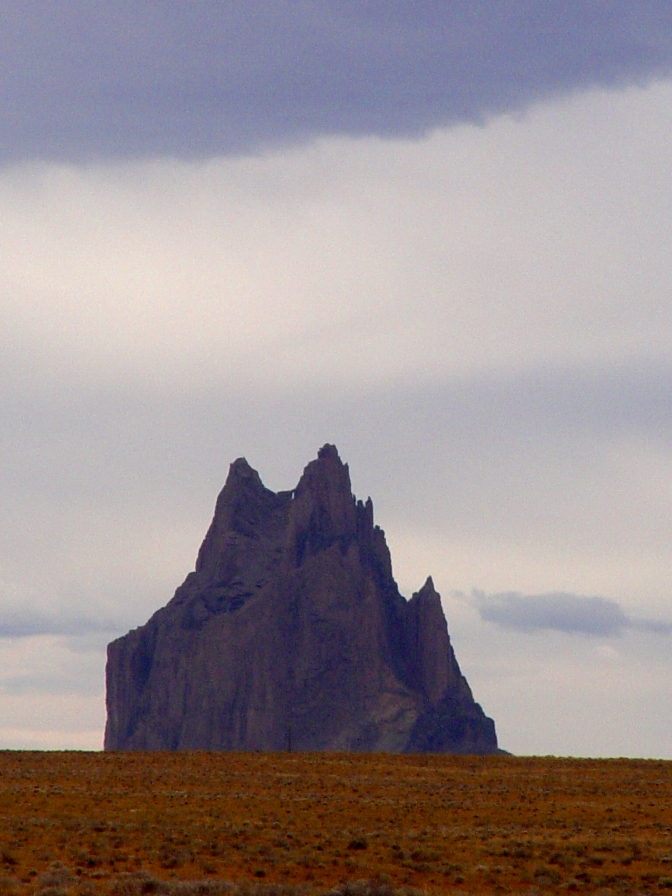 SHIPROCK IN NM
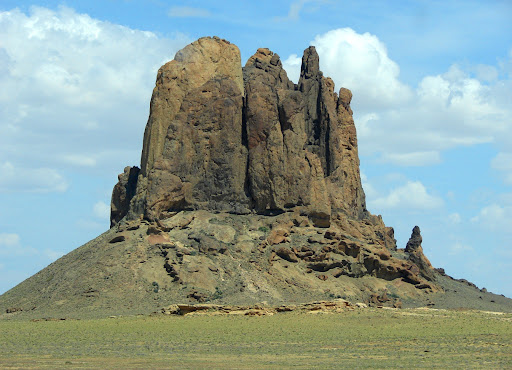 6. VOLCANIC HAZARDS
Climate change- ash in atmosphere blocks sunlight, reduces temperature, and messes up food chain (Mt Tanborn eruption in 1815 blanketed Indonesia in darkness for 3 days causing 80,000 to die from food shortages)
mudflows (lahars), 
pyroclastic flows, 
lava flows, 
volcanic ash
Tsunamis (if under water)
1. Plutons -magma body that hardens underground (from Pluto God of the underworld)
sill-flat magma flow between layers of sedimentary rock
laccolith- rounded magma flow between layers of sedimentary rock
dike-flow of magma that moves upward and cuts across sedimentary rock layers
batholith-largest pluton; over 100 square kilometers
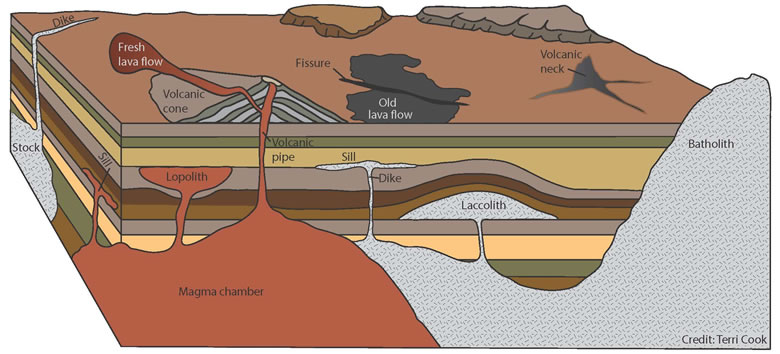 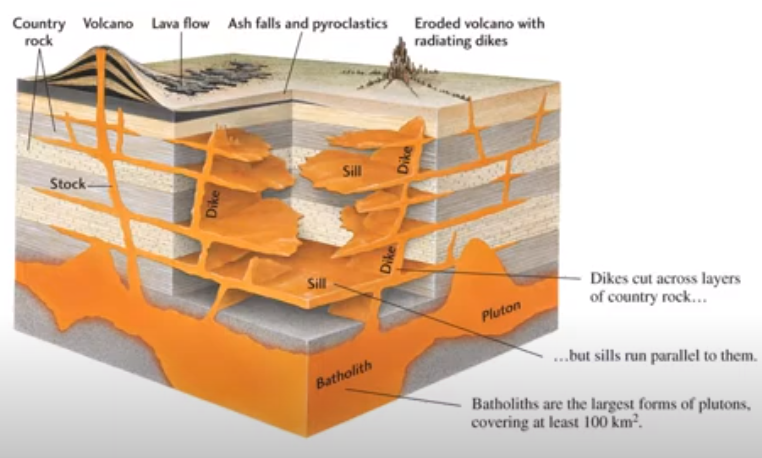 2. VOLCANO CATEGORIES
Extinct- not erupted in recorded history and probably never will erupt
Dormant- (sleeping) currently not erupting but probably will again
Active- currently erupting or showing signs of erupting in the near future.
3. PREDICTING VOLCANOES
Earthquake activity increases
Surface starts bulging (gps monitors)
Changes in the composition of the gases that come out